Гергьовден
6 май пролетен празник
V  и VI клас
при ОУ ,,Свети Свети Кирил и Методий“
С. Бръшляница
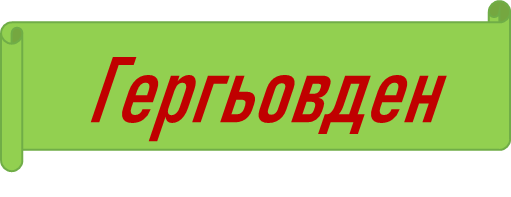 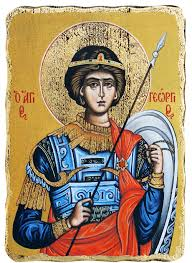 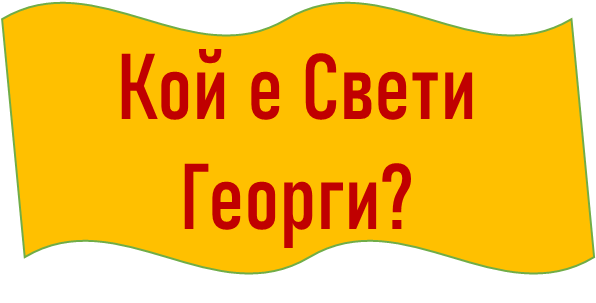 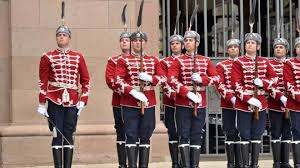 Покровител на войската
Свети Георги
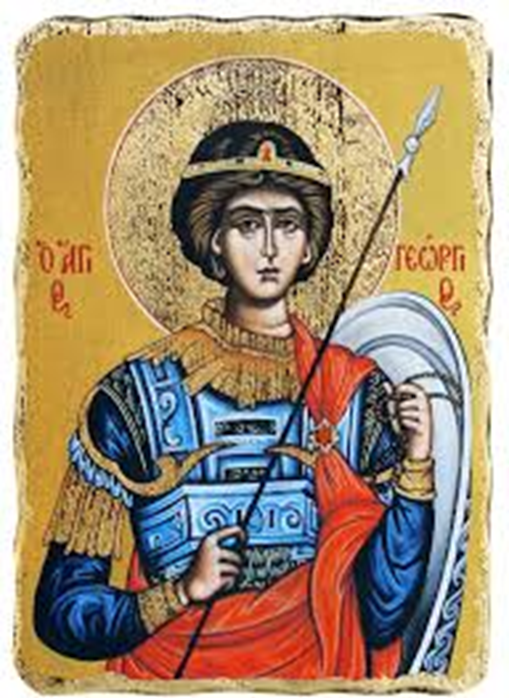 светец
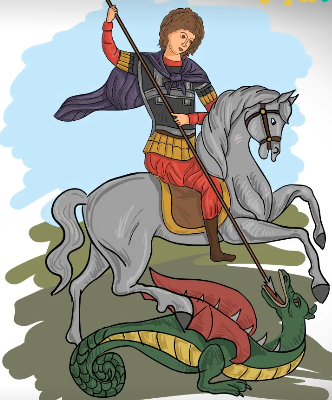 воин
Историческа личност
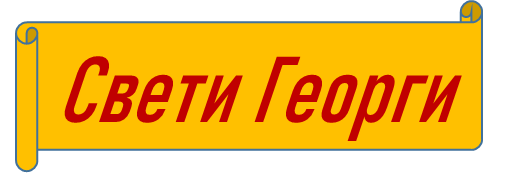 Роден е в Кападокия – Мала Азия
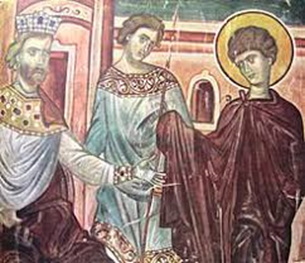 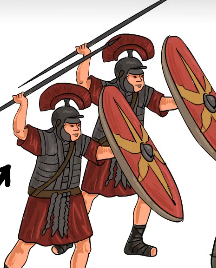 Великомъченикът Георги Победоносец, една от жертвите на гоненията, пред император Диоклециан
римска армия
смелост
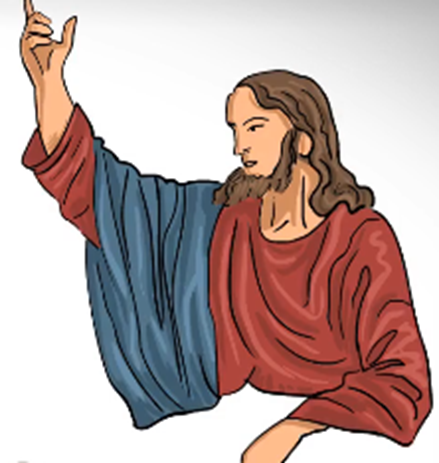 През 302 година Диоклециан, заповядва всички войници от легионите, които изповядват християнството, да бъдат арестувани и принудени да извършат езическо жертвоприношение. Георги отказва да се подчини, разкрива вярата си в Христа и заради авторитета, с който се ползва сред войниците, мнозина от тях също започват да изповядват християнството.
доблест
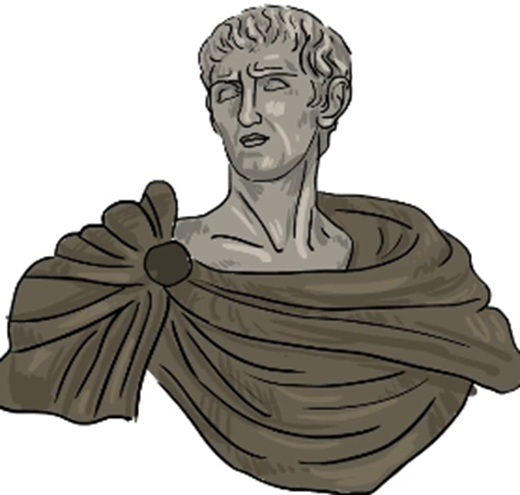 зло
Императрица Александра, съпруга на Диоклетиан,като свидетел на мъченията, на които бил подложен св. Георги и чудото на изцеряването на мъченика, познала истината и искала пред всички да изповяда вярата си в Христа. Диоклециан е бесен и нарежда и двамата – Георги и Александра – да бъдат обезглавени.
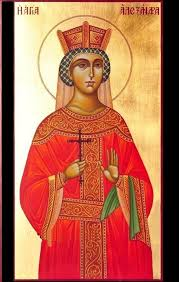 Легендата за Св. Георги и змея
Най-популярното от всички сказания за Св. Георги е победата над змея (дракона), който опустошавал земята на един езически цар в Бейрут. Всеки ден чудовището искало по една жертва, за да не закача царството. Според преданието, когато жребият се паднал на царската дъщеря, се появил Св. Георги на бял кон и пронизал с копието си змея. Появата на светеца и чудодейното спасение на царската дъщеря накарало местните хора да повярват в Господ и да приемат християнството. 
Тази легенда често се тълкува иносказателно, в смисъл, че царската дъщеря е Църквата, а змеят символизира езичеството.
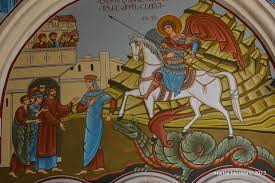 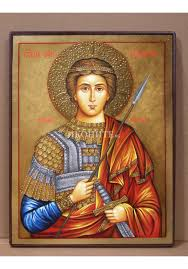 Празникът в България
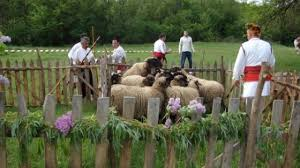 У нас денят на Св. Георги – Гергьовден е един от най-значимите и красиви пролетни празници. Сред народа той е свързан със земеделието (Георги на гръцки означава земеделец), с животновъдството и с пролетното обновление на природата. Затова на Гергьовден традиционните обичаи и традиции са свързани с овцете. В навечерието на празника се прави обредно доене на мляко от овцата, която първа е родила агънца през годината. Към ведрото с червен конец се привързва венец от пролетни цветя, а във ведрото хвърлят монетка, за да има добър млеконадой през годината. С черен конец пък се заплита венец от здравец, коприва и глог и се връзва на главата на овцата. 
За първи път през годината на Гергьовден се приготвя и прясно сирене, но не се соли, за да не пресъхва млякото на овцете.
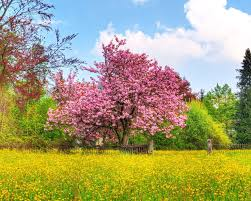 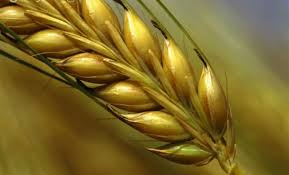 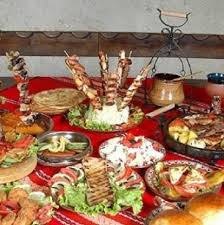 Тревите, цветята, разлистените клонки заемат съществено място в гергьовденската обредност. Това е начин да се пренесе по имитативен път силата на зелената растителност, жизнеността на природата върху човека и животните. Затова в утрото на празника къщите, градините, стопанските помещения осъмват окичени с букови клонки, с клонки от разцъфнала ябълка или друго плодно дърво.
Цветен Георги
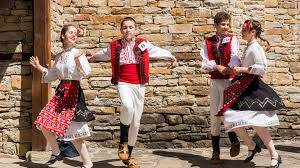 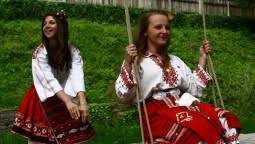 Още преди изгрев слънце жени, моми и деца отиват по росните поляни да берат цветя и да се търкалят за здраве. Събират росата и мият лицата си. Счита се, че гергьовската роса е лековита. С нея се замесва тестото за празничните хлябове и се подквасва прясно издоено мляко.
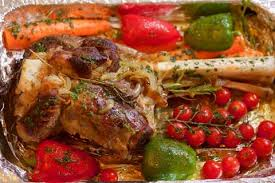 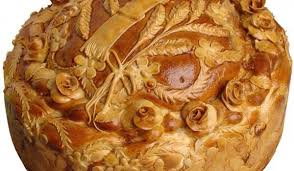 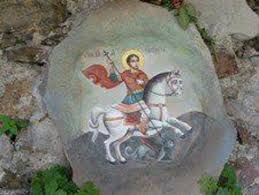 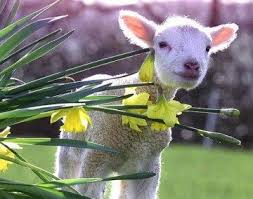 На нея се слага и агнешка дроб сърма, млечни продукти, варено жито, пресен лук и чесън, баница, вино. Едната плешка на агнето се раздава за здраве и благополучие. Пеят се песни, играят се танци. Младите се люлеят на люлки, а родителите теглят децата си на кантар за здраве. Организират се борби и кушии.
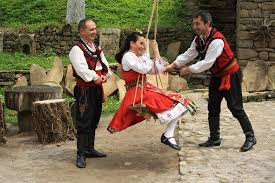 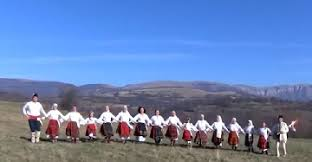 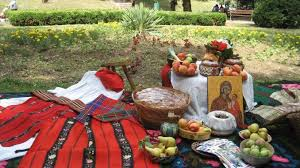 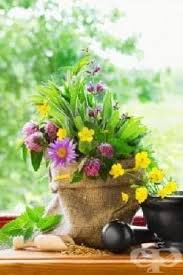 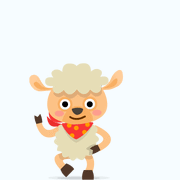 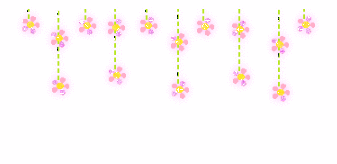 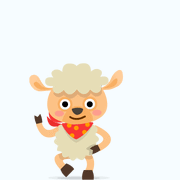 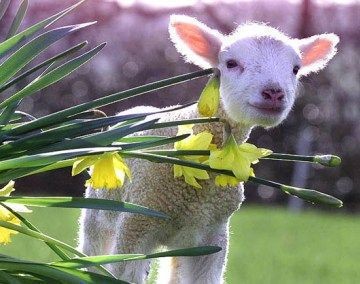 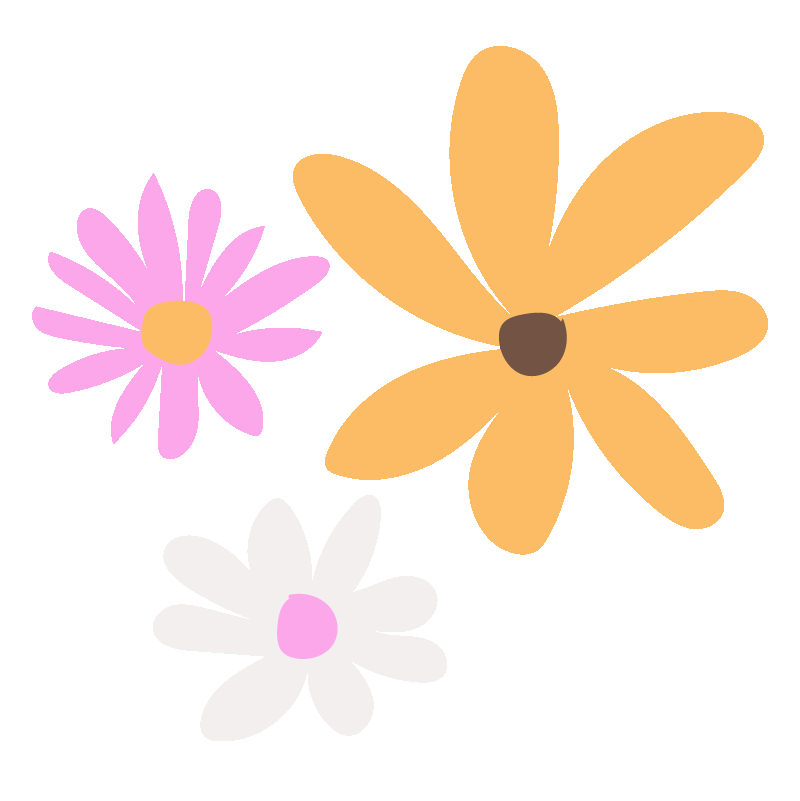 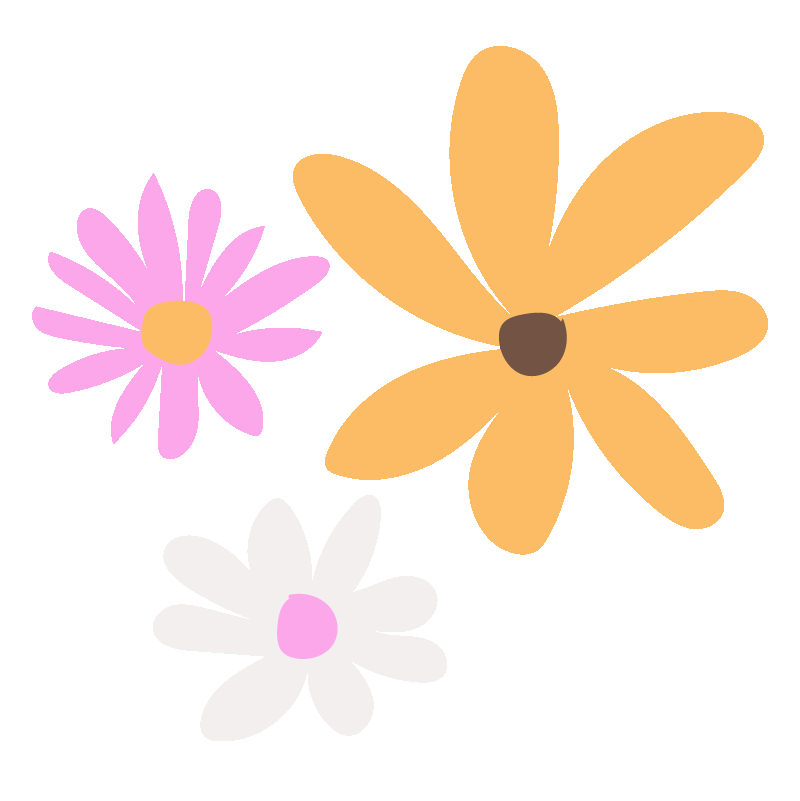 КРАЙ !